LUYỆN TỪ VÀ CÂU 
LỚP 4
I. Ôn bài cũ
Tiếng dùng để làm gì? Từ dùng để làm gì?

Thế nào là từ đơn? Thế nào là từ phức? Cho ví dụ minh họa?
Tuần này chúng ta học chủ điểm gì ?

Chủ điểm đó nói lên điều gì?

Bài học hôm nay sẽ giúp các con có thêm vốn từ ngữ  và cách sử dụng từ ngữ thuộc chủ điểm đang học!
MỞ RỘNG VỐN TỪ: 
NHÂN HẬU, ĐOÀN KẾT
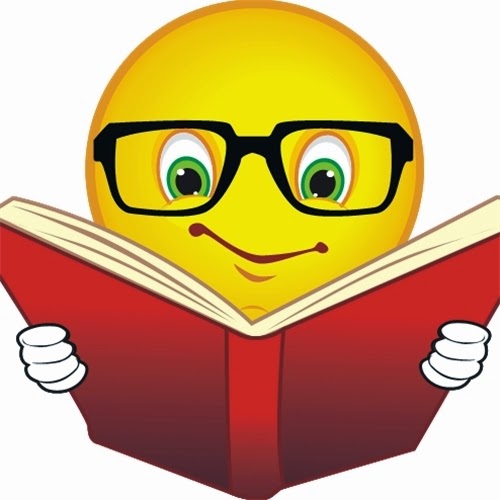 Tìm các từ:
Chứa tiếng hiền			M: dịu hiền, hiền lành…
Chứa tiếng ác				M: hung ác, ác nghiệt
Trò chơi: “Xì điện”
2. Xếp các từ sau vào ô trống thích hợp trong bảng: Nhân ái, tàn ác, bất hòa, lục đục, hiền hậu, chia rẽ, cưu mang, che chở, phúc hậu, hung ác, độc ác, đôn hậu, đùm bọc, trung hậu, nhân từ, tàn bạo.
(Cột có dấu + để ghi các từ thể hiện lòng nhân hậu hoặc tinh thần đoàn kết)
(Cột có dấu – để ghi các từ có nghĩa trái với nhân hậu, đoàn kết)
3. Em chọn từ ngữ nào trong ngoặc đơn (đất, cọp, bụt, chị em gái) 
điền vào ô trống để hoàn chỉnh các thành ngữ dưới đây?
Hiền như 

b) Lành như 

c) Dữ như

d) Thương nhau như
Hiền như bụt / đất.
Lành như đất / bụt.
Dữ như cọp.
Thương nhau như chị em gái.
Học bài ngày hôm nay

Chuẩn bị bài tiếp theo